Etunimi Sukunimi
MUOKKAA TÄMÄ:

*On toiminut tutorina/opiskelijakunnan hallituksessa  xxx oppilaitoksessa vuosina 20xx-20xx. 


Tutortoiminta/opiskelijakuntatoiminta on opettanut...
Paikkakunta xx.xx.20xx
Tutor-ohjaaja / opiskelijakunnan ohjaaja
Rehtori/yksikönjohtaja.
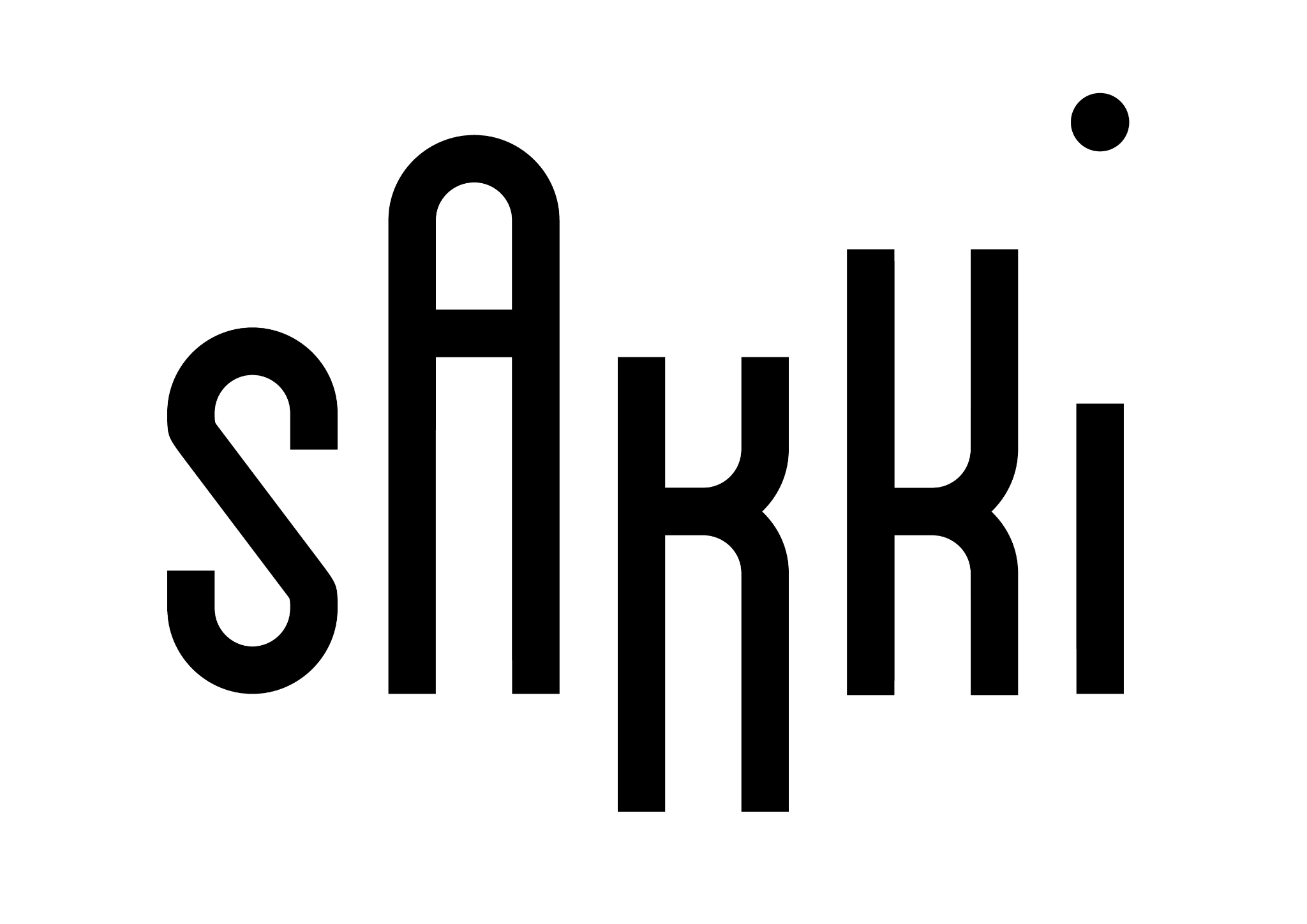 Ohje todistuspohjan täyttämiseen
Muokkaa opiskelijan nimi todistukseen
Muokkaa tekstikenttä
Suosittelemme käyttämään Contrail One fonttia tai oppilaitoksen omaa fonttia. Muokkaa fonttikoko sopivaksi. 
Opiskelijakuntatoiminta esimerkki:
Matti Meikäläinen on toiminut puheenjohtajana opiskelijakunnan hallituksessa Meikäläisten oppilaitoksessa vuosina 2020-2021. 
Opiskelijakunnan hallituksen puheenjohtajana Matti Meikäläinen on ollut mukana oppilaitoksen päätöksenteossa sekä toiminut opiskelijaedustajana oppilaitoksen johtoryhmässä.  Hän on ollut suunnittelemassa ja toteuttamassa erilaisia tapahtumia ja toimintaa, joiden kautta oppilaitoksen yhteisöllisyys on lisääntynyt. 
Matti on osoittanut tehtävässään aktiivisuutta ja kiinnostusta päätöksentekoon ja yhteisten asioiden hoitamiseen. Oma-aloitteisuudellaan ja toimeliaisuudellaan hän on vaikuttanut positiivisesti oppilaitoksen toimintaan ja opiskelijoiden hyvinvointiin. 
TUTOR-toiminta esimerkki:
Maija Meikäläinen on toiminut tutorina/tuutorina Meikäläisten oppilaitoksessa vuosina 2020-2021. 
Tutorina Maija on neuvonut opiskelijoita opiskeluun liittyvissä käytännön asioissa ja tutustuttanut uusia opiskelijoita oppilaitoksen toimintaan. Lisäksi hän on ollut mukana opiskelijoiden ryhmäyttämisessä ja oppilaitoksen tapahtumien suunnittelussa sekä järjestämisessä. 
Maija on osoittanut tehtävässään aktiivisuutta ja oma-aloitteisuutta. Hänen toimeliaisuus  ja osallistava asenne ovat  vaikuttaneet positiivisesti oppilaitoksen toimintaan ja opiskelijoiden aktiivisuuden lisääntymiseen. 
Muokkaa paikkakunta  ja päivämäärä
Muokkaa allekirjoitukset
Lisää oppilaitoksen logo SAKKIn logon vierelle todistuspohjan keskiosaan
Tulosta todistus
Allekirjoita todistus ja lisää oppilaitoksen leima